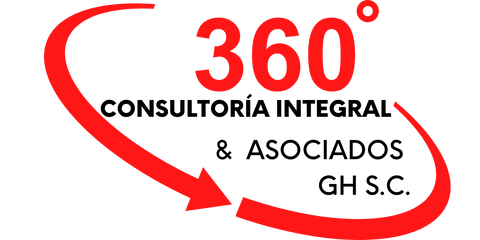 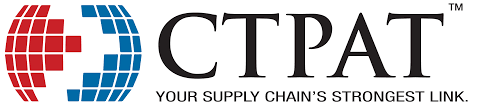 Customs Trade Partnerships Against  Terrorism (C-TPAT)
¿QUÉ ES?
Asociación Comercial de Aduanas que busca fortalecer las cadenas de suministro internacionales y mejorar la seguridad fronteriza de USA. 
Los miembros del CTPAT se consideran de bajo riesgo y, por lo tanto, son menos propensos a ser examinados en un puerto de entrada de los Estados Unidos.
Los solicitantes deben abordar una gama de temas de seguridad y presentar perfiles de seguridad que enumeren planes de acción para alinear la seguridad en toda la cadena de suministro.
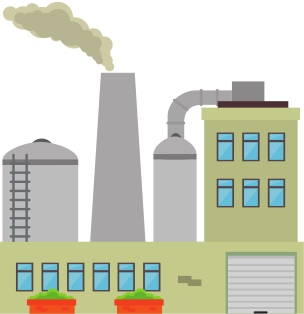 Facilitar el Trabajo
Ventaja competitiva y Beneficios
Seguridad en la cadena de suministro USA-Canadá
Programa voluntario para los exportadores e intermediarios logísticos que manejan mercancías hacia USA y Canadá representa ahorro de tiempo y recursos, brindando al cliente la certeza de procesos confiables y seguros durante el manejo de sus mercancías. Puedes ser acreedor a:
Aliado Estrategico
Tiempos de espera más cortos en la frontera
Asignación de un especialista en seguridad de la cadena de suministro a la empresa
Acceso a los carriles de libre y seguro comercio (FAST) en las fronteras terrestres
Prioridad de reanudación de negocios tras un desastre natural o un ataque terrorista
Acceso al sistema portal basado en la web CTPAT y una biblioteca de materiales de formación
Posibilidad de disfrutar de beneficios adicionales al ser reconocidos como socio comercial de confianza por administraciones aduaneras extranjeras que han firmado reconocimiento mutuo con los Estados Unidos
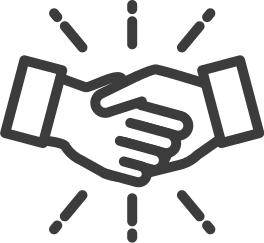 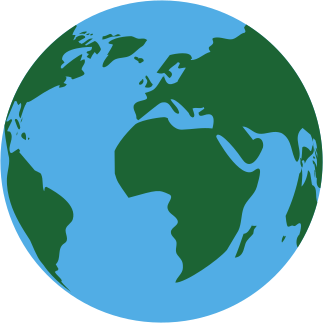 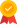 Empresa
Estandares Internacionales
en materia de seguridad
Perfiles Considerados para CTPAT
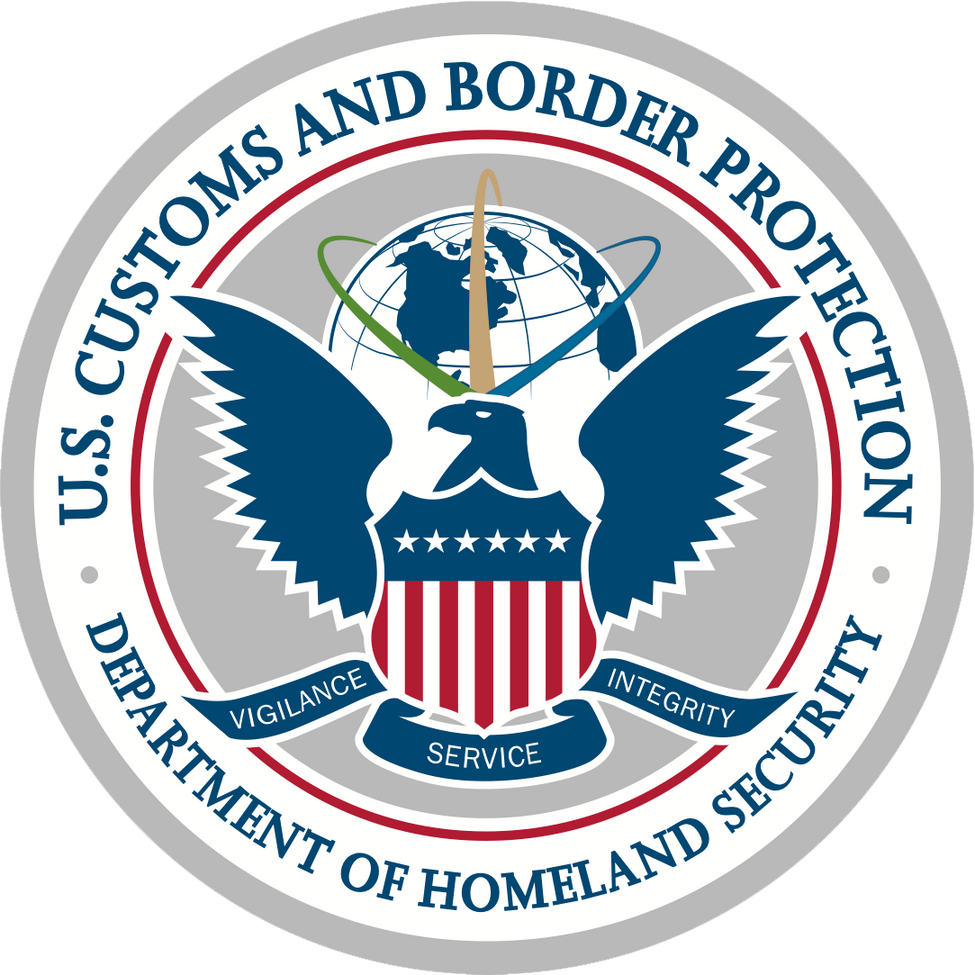 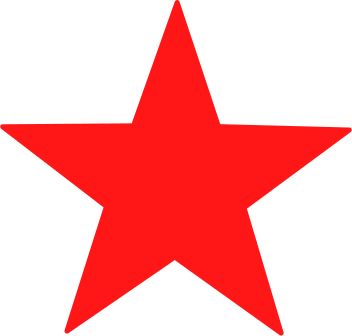 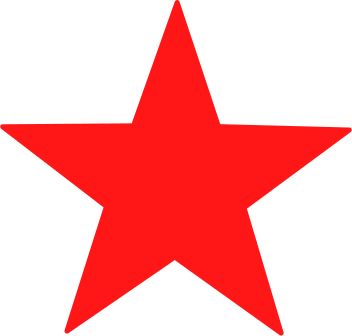 Air Carriers / Transportista Aéreo
Importers / Importadores
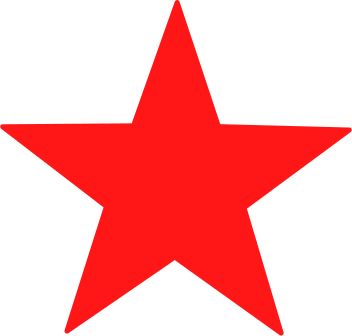 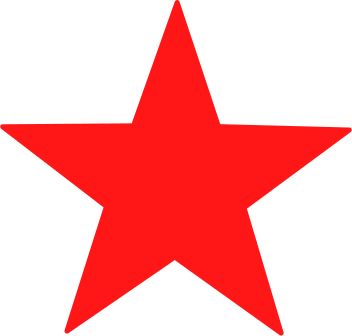 Customs Brokers / Agente Aduanal
Long Haul Carriers in Mexico / Transportistas de Larga Distancia 
en Mexico
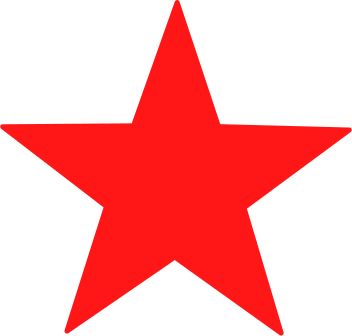 Exporters / Exportadores
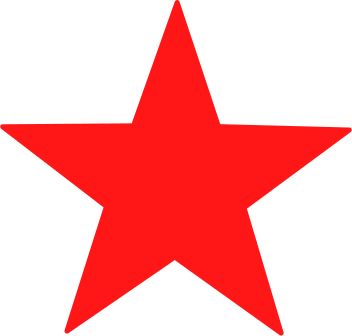 Rail Carriers / Transportista
 Ferroviario
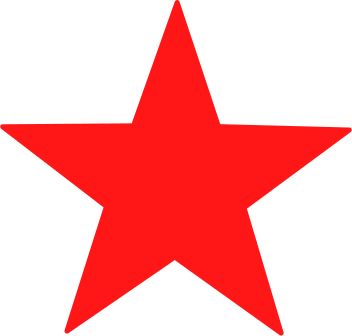 Foreign Manufacturers / Fabricantes Extranjeros
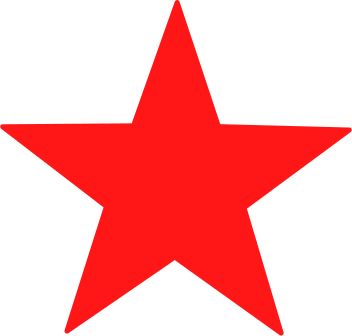 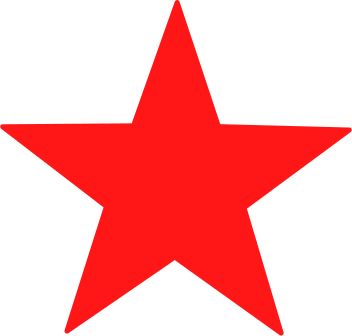 Sea Carriers / Transportista Maritimo
Highway Carriers / Autotransportistas
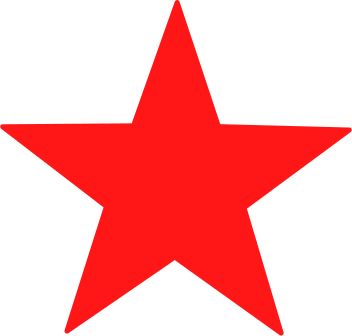 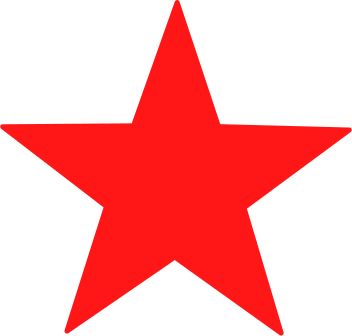 Marine Port Authority and
 Terminal Operators / Autoridad Portuaria
 y Operador de Terminales
Third Party Logistics Providers 
(3PL) / Proveedor de Losgistica
Consolidators(Air Freight Consolidators, Ocean Transport Intermediaries, and Non-Vessel Operating Common Carriers (NVOCC)) / Consolidadores de carga aérea, intermediarios del transporte marítimo y criterios de seguridad de los transportistas comunes que no operan buques (NVOCC)
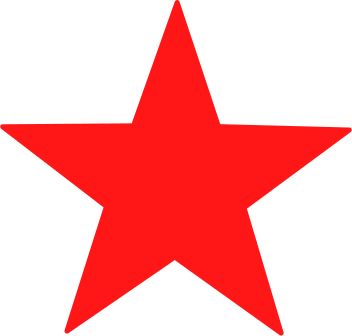 Enfoques de CTPAT
3rd Focus Area:
People and Physical Security
(Seguridad Física y del Personal)
2nd Focus Area:
Transportation Security
(Seguridad del Transporte)
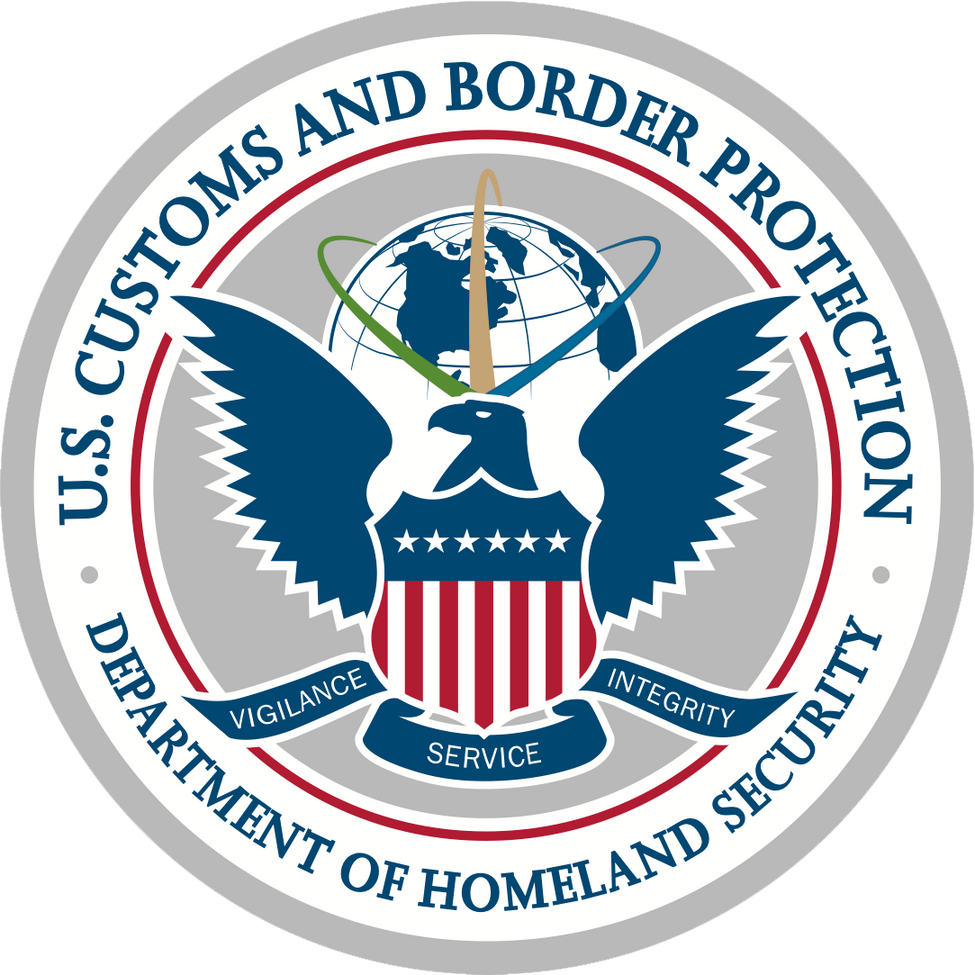 1st Focus Area:
Corporate Security
(Seguridad Coorporativa)
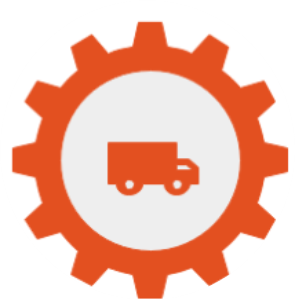 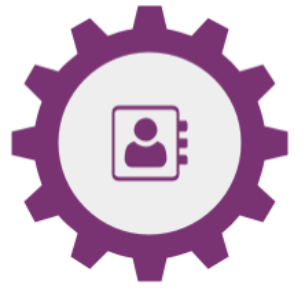 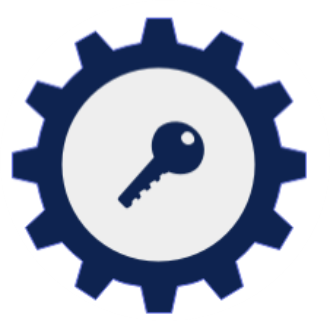 Physical Security
(Seguridad Física)
Conveyance and Instruments of International Traffic Security
(Seguridad de modos de transporte e 
instrumentos de trafico internacional)
Security Vision & Responsibility
(Visión de Seguridad y Responsabilidad)
Physical Access Controls
(Controles de Acceso Físico)
Seal Security
(Sellos de Seguridad)
Risk Assessment
(Evaluacion de Riesgos)
Personnel Security
(Seguridad del Personal)
Procedural Security
(Seguridad de Procesos)
Business Partners
(Socios Comerciales)
Education, Training and Awareness
(Educación, formación y concienciación)
Agricultural Security
(Seguridad Agrícola)
Cybersecurity
(Ciberseguridad)
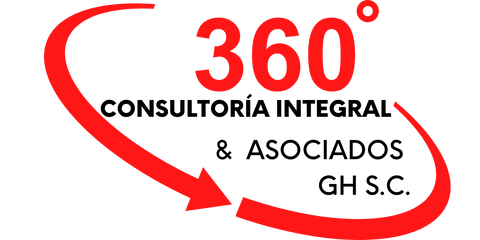 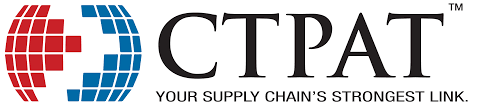 Enfoques de CTPAT
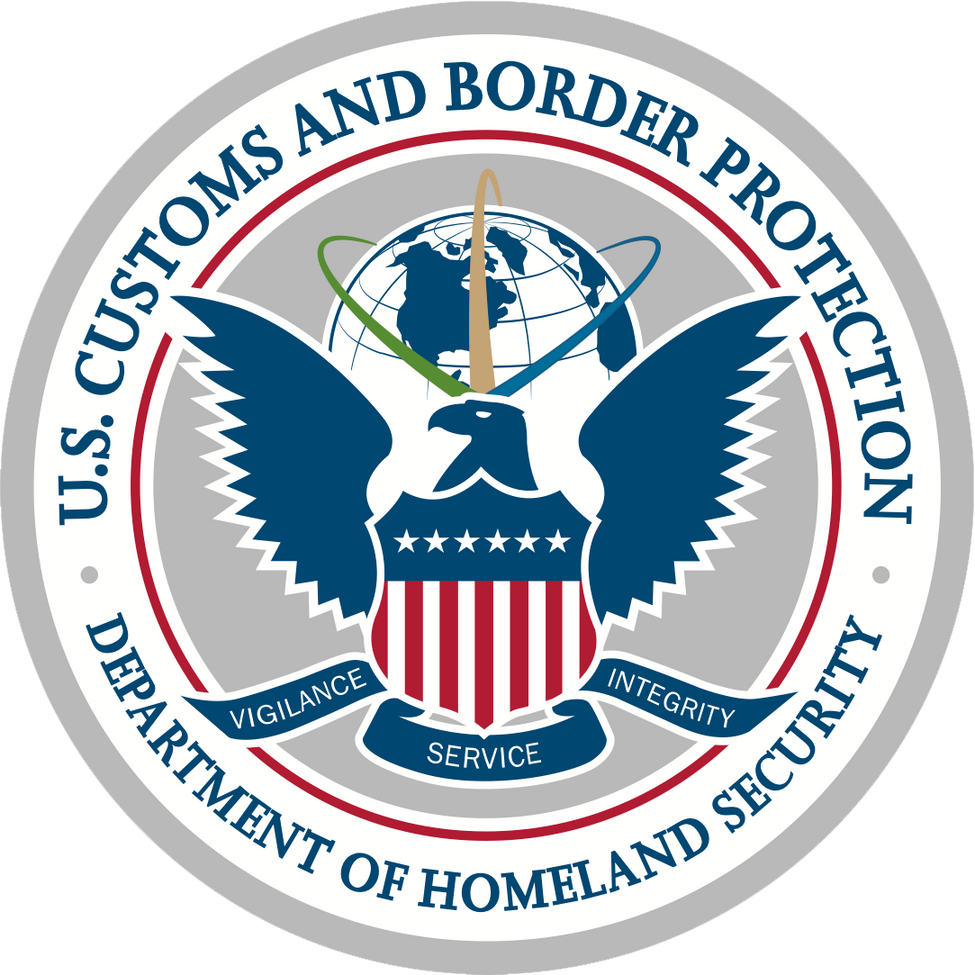 Corporate Security
(Seguridad Coorporativa)
1st Focus Area:
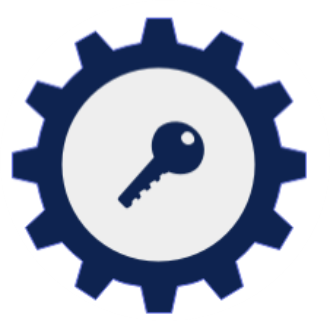 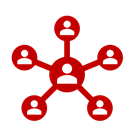 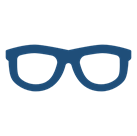 Security Vision & Responsibility
(Visión de Seguridad y Responsabilidad)
Business Partners
(Socios Comerciales)
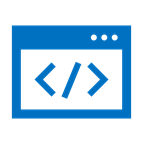 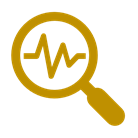 Risk Assessment
(Evaluacion de Riesgos)
Cybersecurity
(Ciberseguridad)
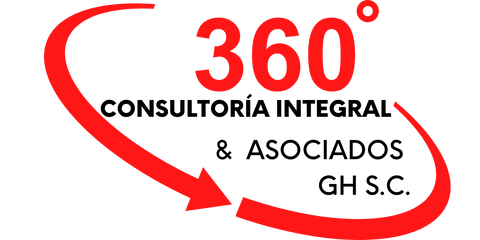 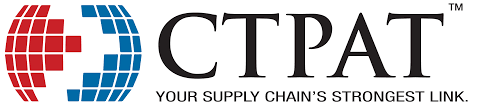 Enfoques de CTPAT
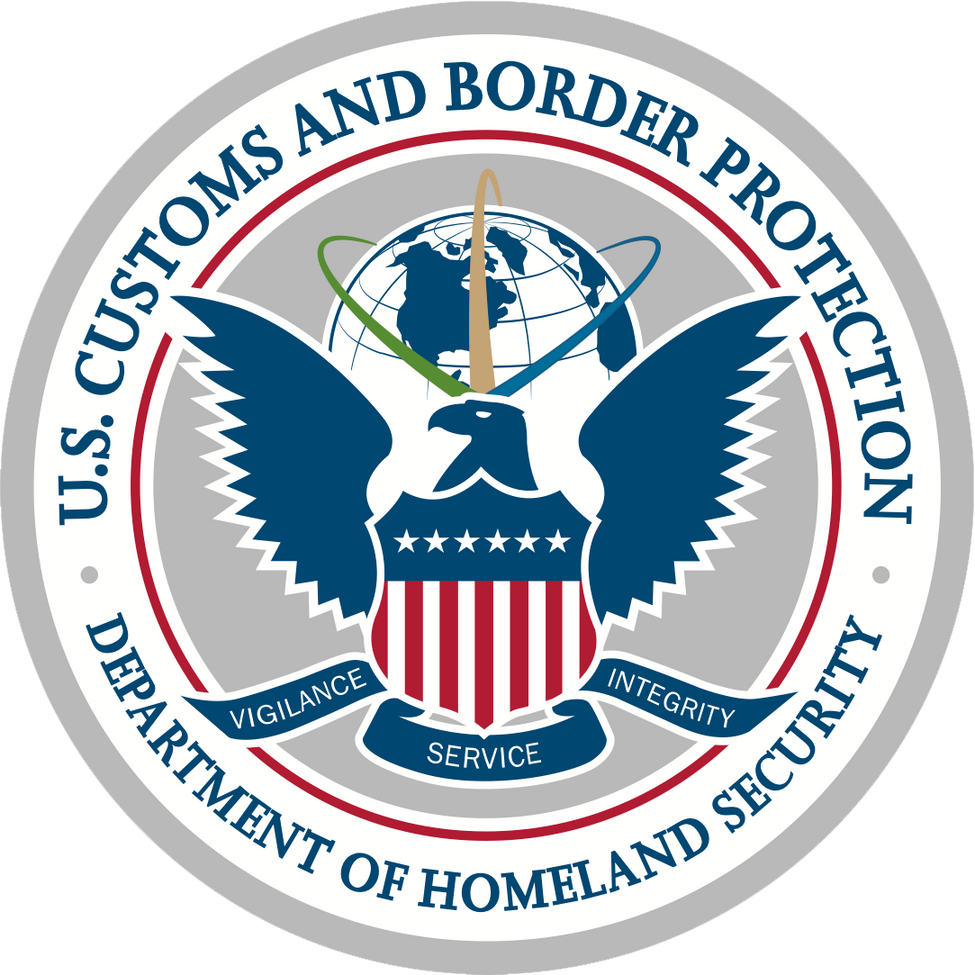 Transportation Security
(Seguridad del Transporte)
2nd Focus Area:
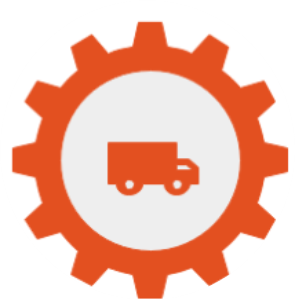 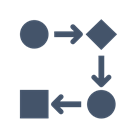 Conveyance and Instruments of International Traffic Security
(Seguridad de modos de transporte e 
instrumentos de trafico internacional)
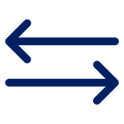 Procedural Security
(Seguridad de Procesos)
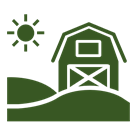 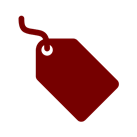 Agricultural Security
(Seguridad Agrícola)
Seal Security
(Sellos de Seguridad)
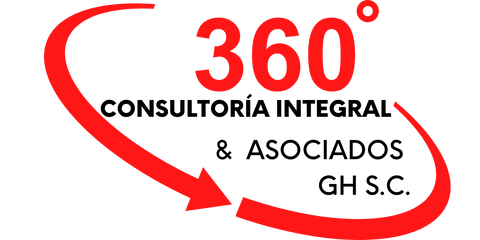 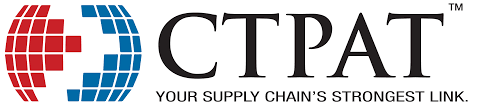 Enfoques de CTPAT
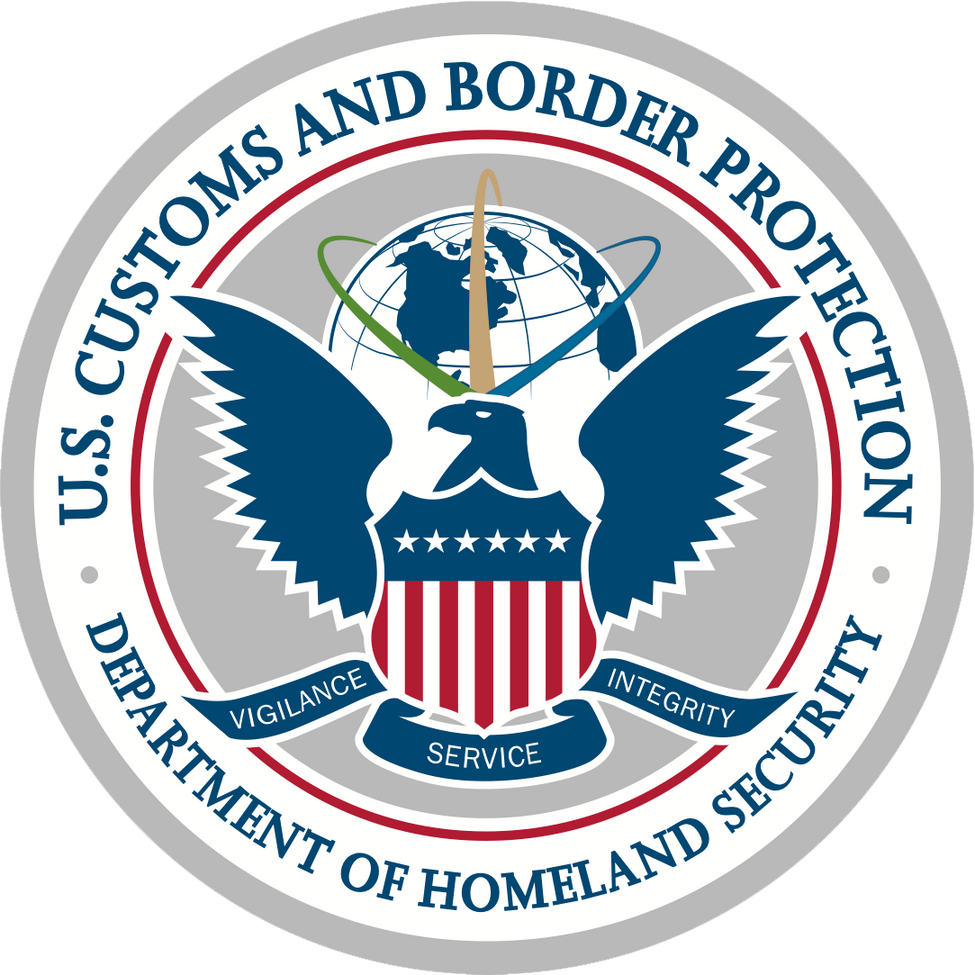 People and Physical Security
(Seguridad Física y del Personal)
3rd Focus Area:
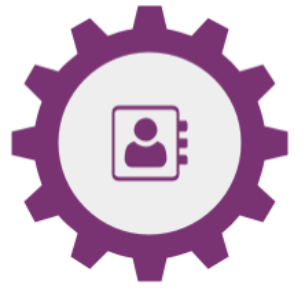 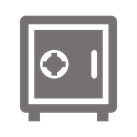 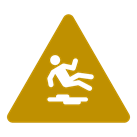 Physical Security
(Seguridad Física)
Personnel Security
(Seguridad del Personal)
Education, Training and Awareness
(Educación, formación y concienciación)
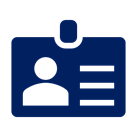 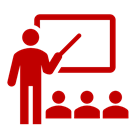 Physical Access Controls
(Controles de Acceso Físico)
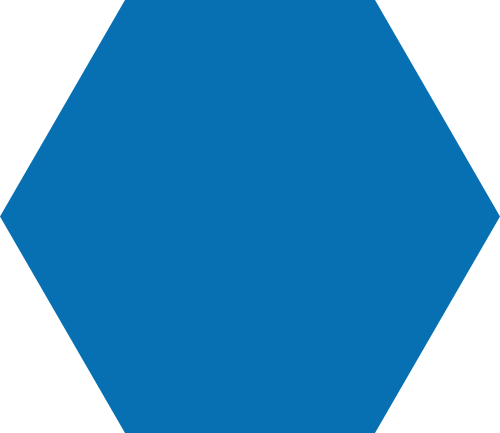 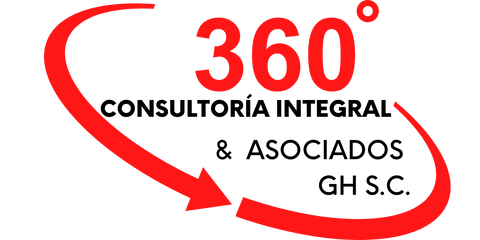 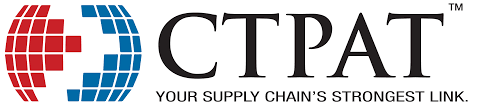 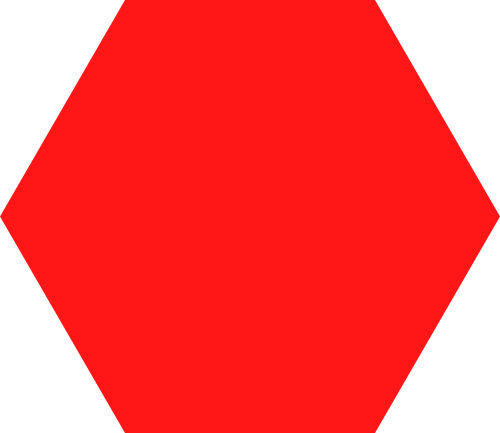 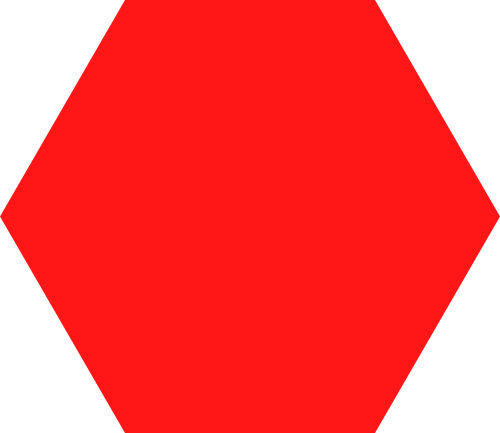 Industrias que buscan Proveedores Certificados en CTPAT
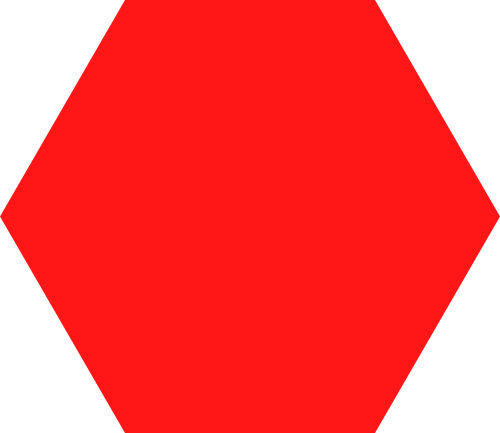 Farmacéutica
Perecederos
Mercancías Peligrosas
Freight Forwarders
Automotriz 
Aeroespacial
Agencias Aduanales
CustomBrokers
Retail
Paquetería
Energética
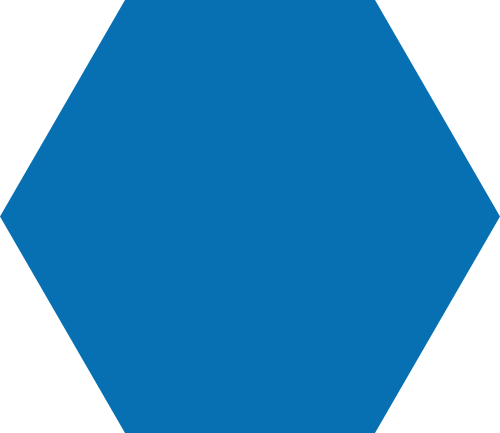 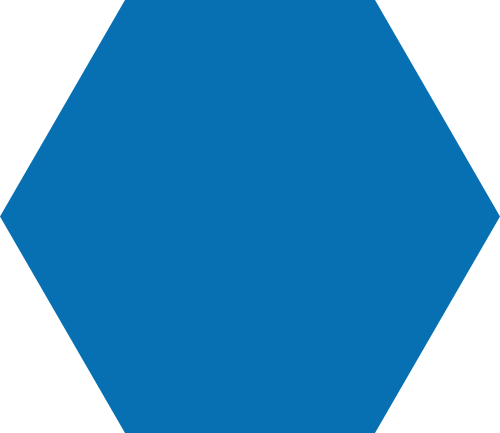 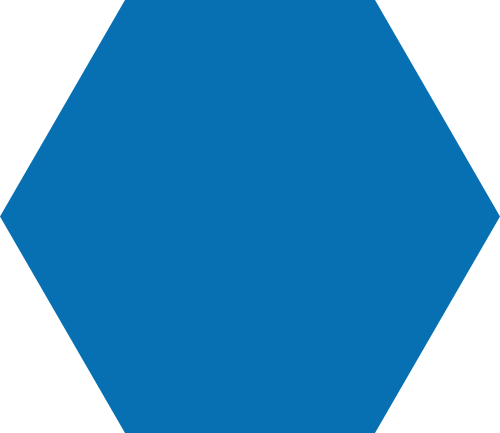 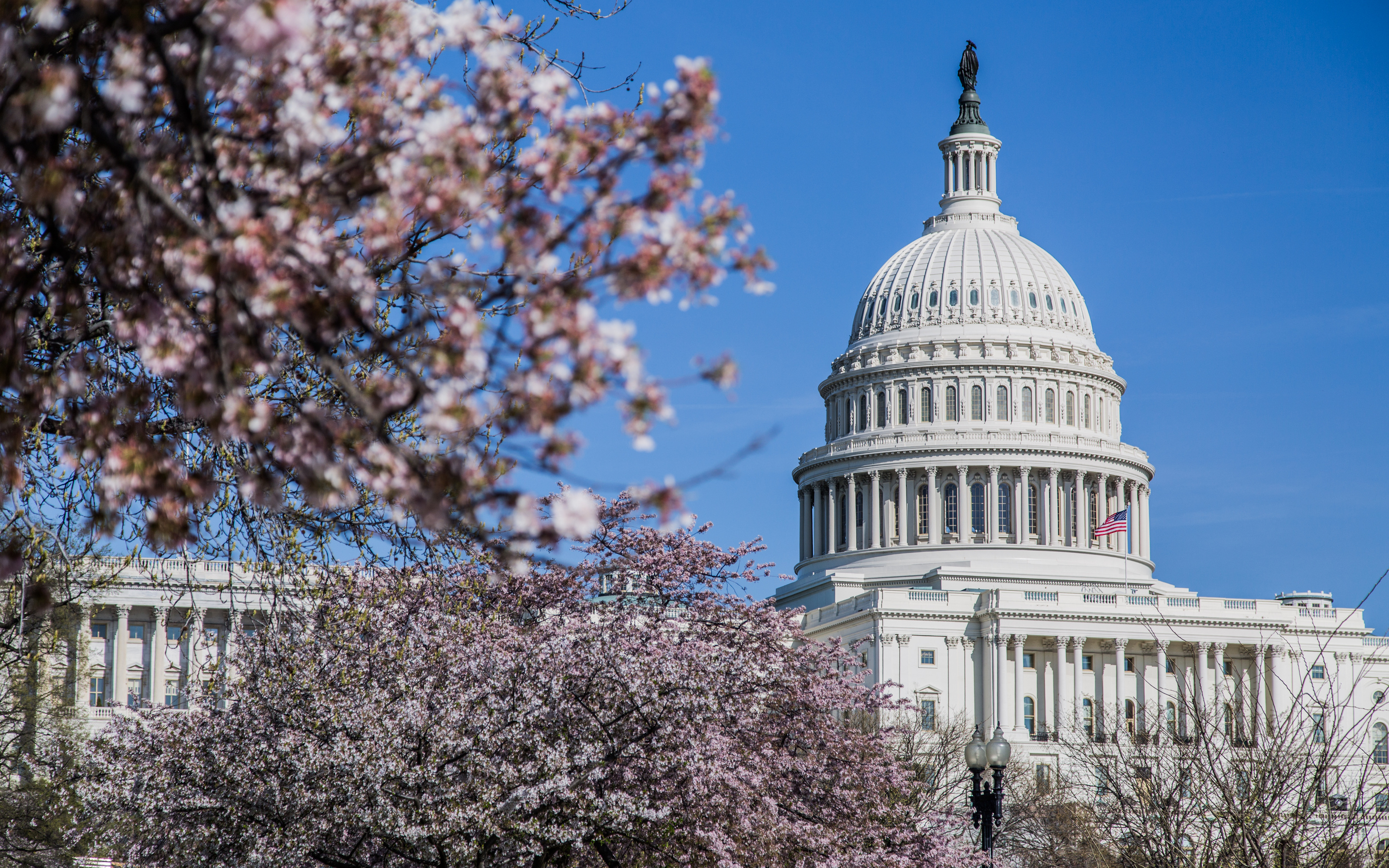 Solicita una asesoría gratuita de 30 min para identificar las necesidades y/o características de Seguridad que podemos abordar para darte una solución de impacto a tu organización.

Contacto:
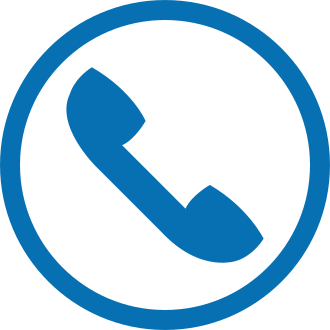 +52 5573223551
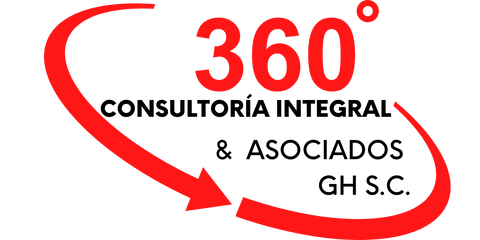 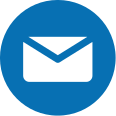 sales@ghadvisor360.com
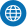 www.ghadvisor360.com
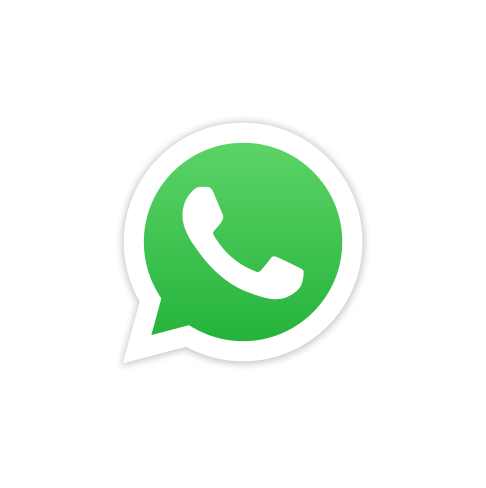 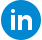 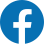 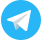 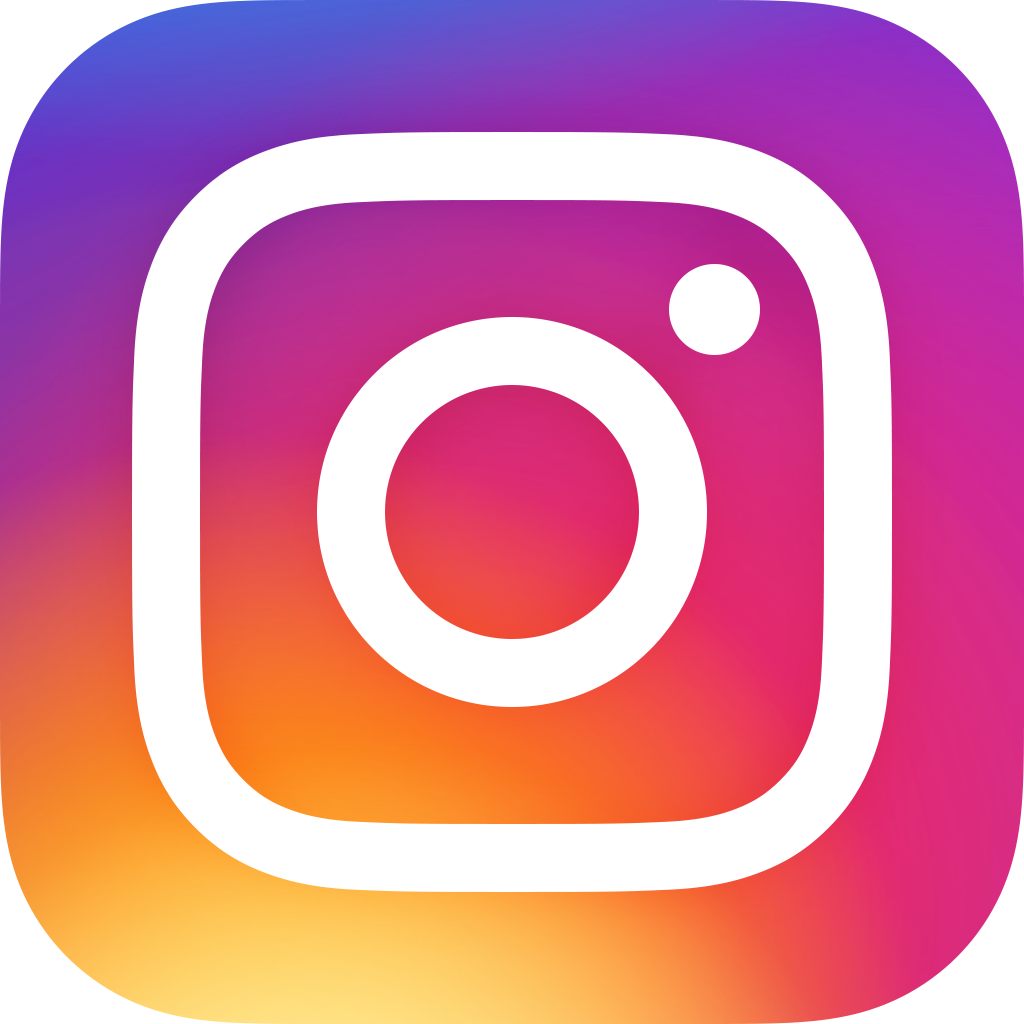